Panel: The framed image.             Purpose: offers the reader a perspective or point of view aka
            camera angle

Gutter: Space between the panels
              Purpose: Readers “fill in the blanks” and image what
              happens between panels.
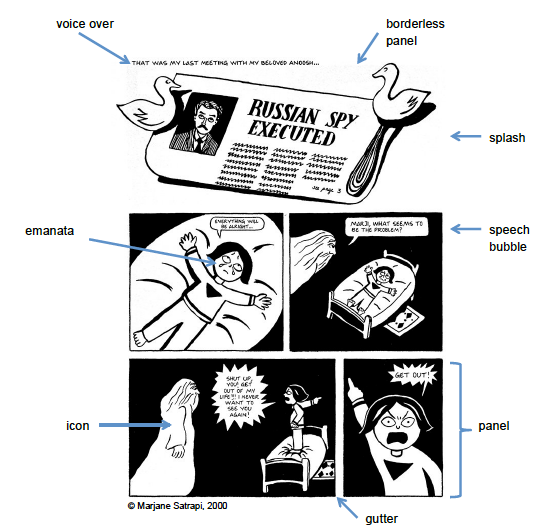 Panel
Gutter
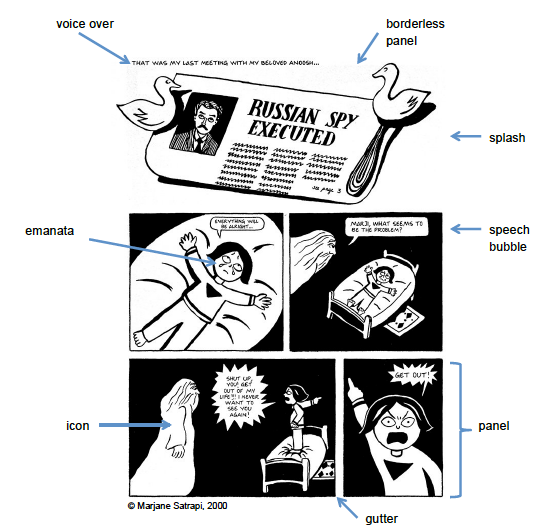 Voice Over
Borderless Panel
Splash
Splash: a panel that spans the width of the page.
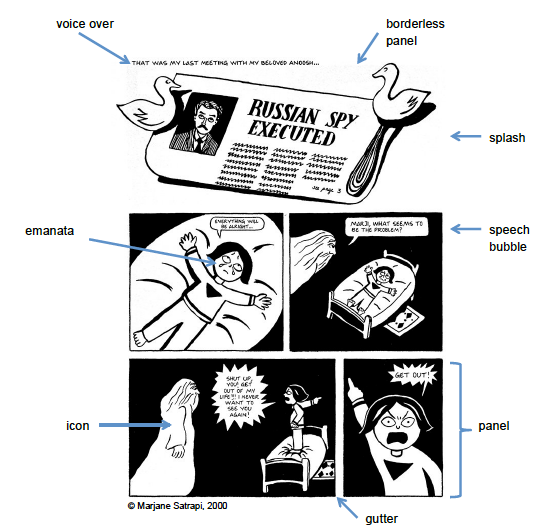 Voice Over
Borderless Panel
Speech Bubble: Frames around the characters’ language

How can you tell the difference between:
A characters direct speech
A character’s thoughts
A character shouting
Speech bubble
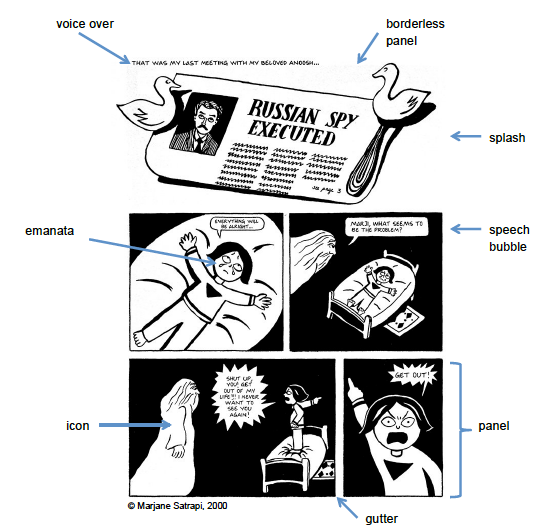 Voice Over
Borderless Panel
Emanata: teardrops, sweat drops, question marks, or motion lines to portray emotions
Emanata
Icon
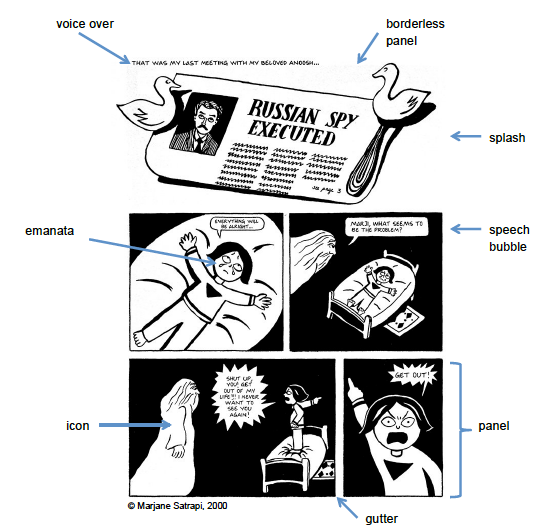 Graphic Weight: The amount of contrast in an image. i.e. black and white, shades of grey in between. 
                 What is the effect of the graphic weight in this image?
Foreground: Subject of point of focus for the reader, usually closest to the reader.
Midground: Subject standing in the middle. An off-centre subject can be used to create visual tension
Background: Objects in the background help add contextual information for the reader.
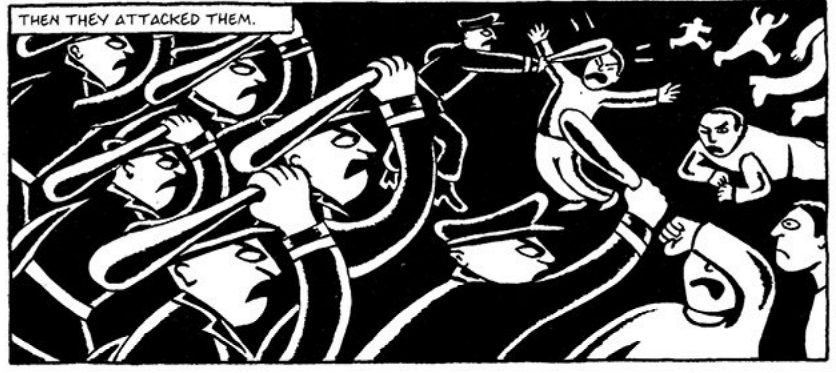